Making a difference after hours: Long Night Against Procrastination

Luke McLeod, VIU Library
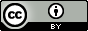 Agenda
Why LNAP? 
VIU Library’s goals & yours
Our event
Your potential partners & recruiting
Fine details
Challenges
Lessons learned
Pizza logistics!
Q & A
2
Why LNAP?
Goals:
Practical approach to student wellness
Add capacity to services & spaces
Make services and spaces accessible after 5pm
Show the demand for after hours services & spaces
Collaborate with other departments & services
Strategic Plan objectives
3
Who participated?
Writing Centre
International Academic Support
Students’ Union
Success Coach
Peer-supported Learning
IT
Centre for Innovation and Excellence
Mental Health Strategist
Dog Therapy
Provost
Student Affairs
Gymnasium
… and the Library
4
Recruiting partners
Start with the essentials:
Library
Budget
Writing Centre
International Academic Support
Find a champion in Administration
University Librarian
AVP of Student Affairs
Once it’s officially happening, it may make convincing others easier!
5
Outcomes & Measuring Success
~316 students attended the event
41 large pizzas, 160 hot dogs, 50 bags of popcorn
Peer-supported Learning moved their service to the Learning Commons
WC / International Academic Support were busy
Every partner agreed to participate in future LNAPs
Budget contributions from other departments
6
Challenges
Budget
Partial commitments (I’ll create “X”, you run it for me)
Security & Janitorial
Catering
Unknowns (how many students, how many pizzas, etc)
Balancing study vs. play
7
Lessons learned
Many students were there just because we never kicked them out at our usual closing time vs. pre-registration
Answering questions, checking-in with partners, and addressing hiccups is a job in itself! Don’t double-book yourself.
Provide partners with a floor plan in advance so you thatyou can work out any complaints prior.
8
Pizza Logistics
Ask to pay & tip in advance.
Spread your pizza deliveries out over time
Gluten free, vegetarian, dairy-free, vegan
Lots of non-vegetarians will eat vegetarian
Have employees serve the pizza or you’ll run out fast
Buy 2x the amount of plates and napkins you need
Someone should have Foodsafe
9